Evidencia a správa zdrojov priestorových dát na Inštitúte geoinformatiky
Bakalárska práca
Vedúci bakalárskej práce:    doc. Dr. Ing. Bronislava Horáková
                                                                                                                         
                                   Riešiteľ:    Andrea Tkáčiková
VŠB – TU Ostrava 
Inštitút geoinformatiky    
          2007 / 2008
ÚVOD
Z dôvodu vzrastajúceho množstva dát vzrastá potreba evidencie metadát

Evidenciu metadát je potrebné vhodným spôsobom organizovať

K tomuto účelu slúžia metainformačné systémy
CIELE   PRÁCE
Zoznámiť sa s problematikou metadát priestorových dát, spôsobu vedenia a správy priestorových dát
 
Zoznámiť sa zo stavom správy geoinformačných zdrojov na Inštitúte geoinformatiky

S ohľadom na potreby inštitútu navrhnúť metodiku zberu, získavania, ukladania a správy metadát

Navrhnúť a vytvoriť pilotné riešenie IS pre evidenciu a správu požadovaných informácií o geoinformačných zdrojoch na inštitúte
METADÁTA  A  METAINFORMAČNÝ SYSTÉM
Metadáta
štruktúrované dáta, ktoré umožňujú interpretovať iné dáta
celkový súhrn údajov, ktoré je možné uviesť o akomkoľvek objekte, jave alebo procese

Metainformačný systém
je IS, ktorého dátovú základňu tvoria metainformácie (metadáta) 
národná bibliografia, katalóg skladovaných kníh, zoznam zdrojov na internete, dátový slovník databáze
KLASIFIKÁCIA   METADÁT
Podľa TDKIV
Administratívne metadáta (štruktúra, uloženie...)

Archivačné metadáta (dlhodobá archivácia)

Popisné metadáta (vyhľadávanie, identifikácia...)

Metadáta pre právne nároky

Metadáta pre použitie

Technické metadáta (hardvérová a softvérová dokumentácia, formáty kompresie, atď.)

Štrukturálne metadáta (vnútorná organizácia digitálneho objektu)
KLASIFIKÁCIA   METADÁT
Z hľadiska väzby na primárne popisovaný zdroj
Samostatné metadáta 

Vložené metadáta
Z  hľadiska zdroja
Interné metadáta 

Externé metadáta
VÝZNAM  METADÁT
Zvyšujú prístupnosť DS

Umožňujú zapamätanie si kontextu

Zaznamenávajú rozdiely medzi verziami

Zabezpečujú ochranu dátovej sady

Poskytujú zlepšenie systému a ekonomiky systému
ÚLOHY  METAINFORMAČNÉHO SYSTÉMU
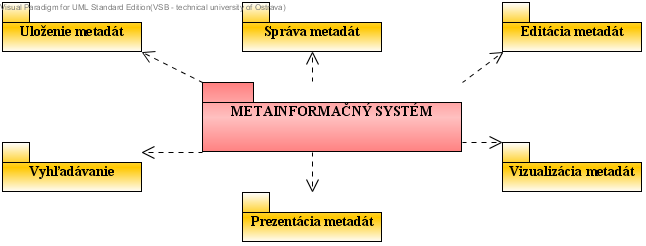 ETAPY  SPRACOVANIA PROJEKTU
OBOZNÁMIŤ SA SO SÚČASNÝM STAVOM ZBERU A EVIDENCIE DÁT NA INŠTITÚTE


      NÁVRH METODIKY ZBERU A EVIDENCIE DÁT NA INŠTITÚTE GEOINFORMATIKY


TVORBA METAINFORMAČNÉHO SYSTÉMU
Získavanie, ukladanie a evidencia dát
Štandardizácia v oblasti metadát


Tvorba dátového modelu
Návrh číselníkov
Dotazníkové šetrenie
Stanovenie metainformačných položiek

Výber vývojových softwarových nástrojov
Tvorba systému
SÚČASNÝ STAV
dáta  z rôznych zdrojov a v rôznych projektov

získanie informácii o existencii a formáte je náročné

podmienky a obmedzenia DS

využitie pre výučbu alebo ďalší projekt

skladovanie samotných dát je rozložené

duplicita dát
ZÍSKAVANIE  DÁT
nákup v rámci grantov

dlhodobo plánovaný nákup dát

spolupráca s rôznymi organizáciami – študenti

komerčné účely

vypožičanie dát
UKLADANIE  DÁT
na server

lokálny disk

archív – inventárne číslo

vypálenie na CD, DVD

analógové dáta (mapy,...) – kancelária správcu DS
ŠTANDARDIZÁCIA  V  OBLASTI METADÁT
ISO 19115:2005 Geografická informácia -  Metadáta
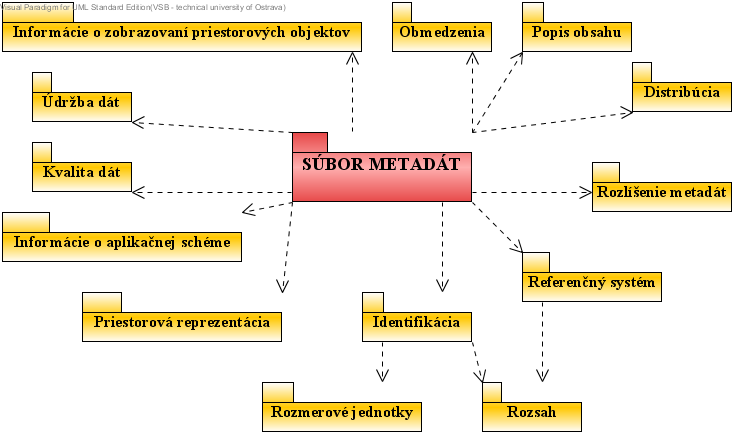 ANALÝZA  METAINFORMAČNÉHO SYSTÉMU
dotazníkové šetrenie

návrh meta-položiek

definovanie číselníkov
DIAGRAM  AKTIVÍT
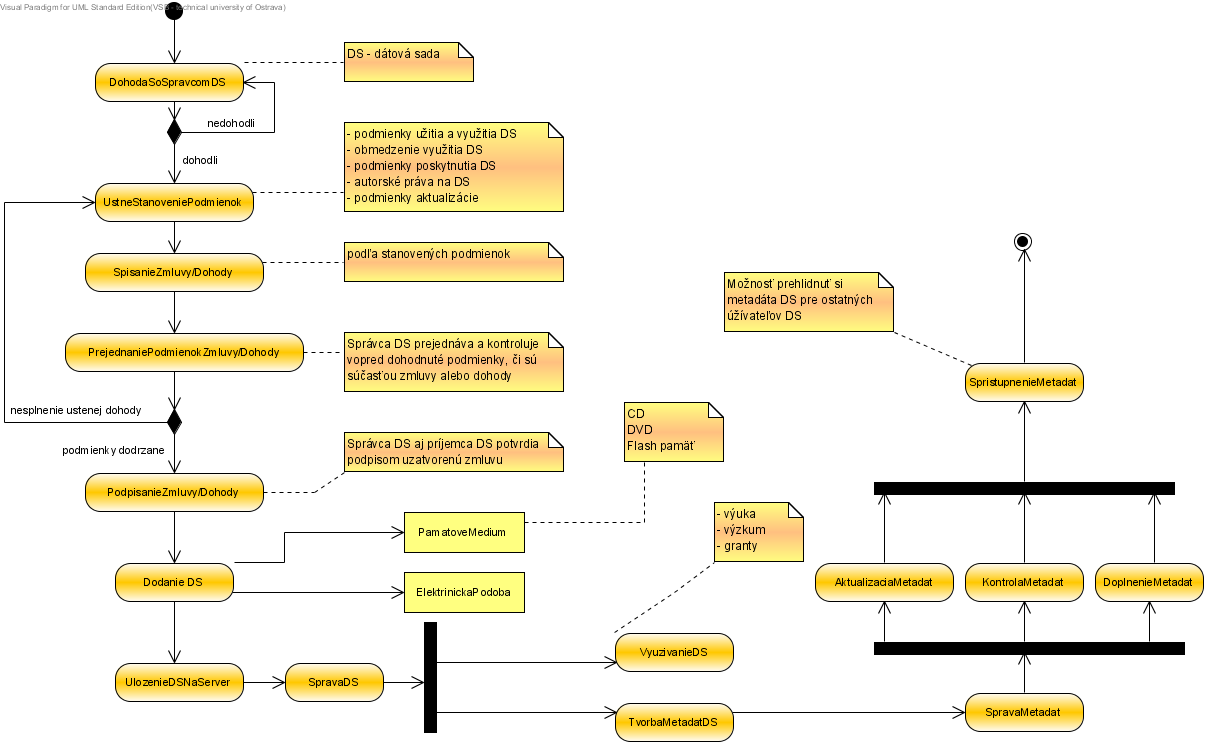 NÁVRH  DATABÁZY  A ČÍSELNÍKOV
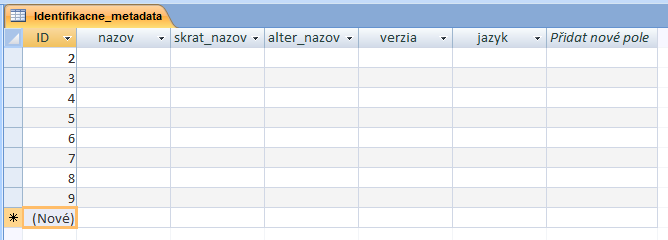 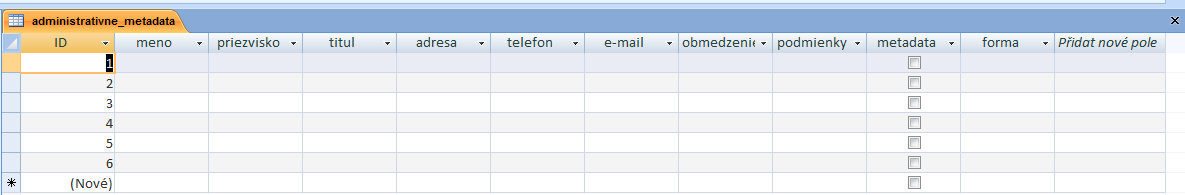 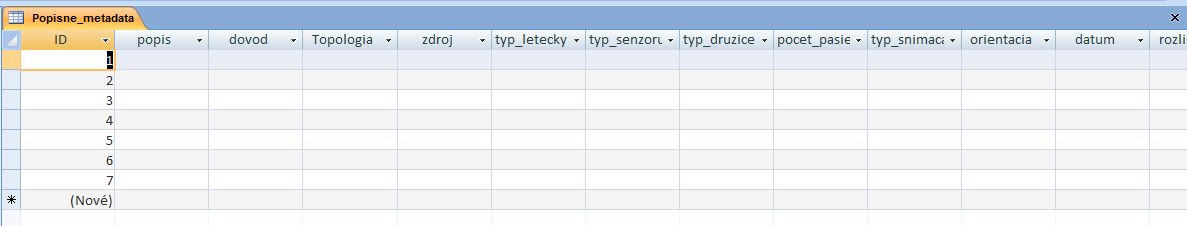 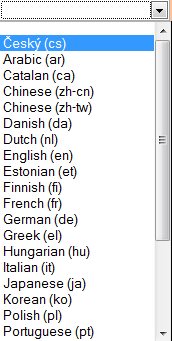 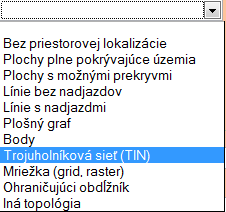 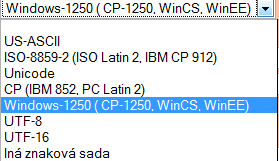 FUNKCIONALITA  SYSTÉMU
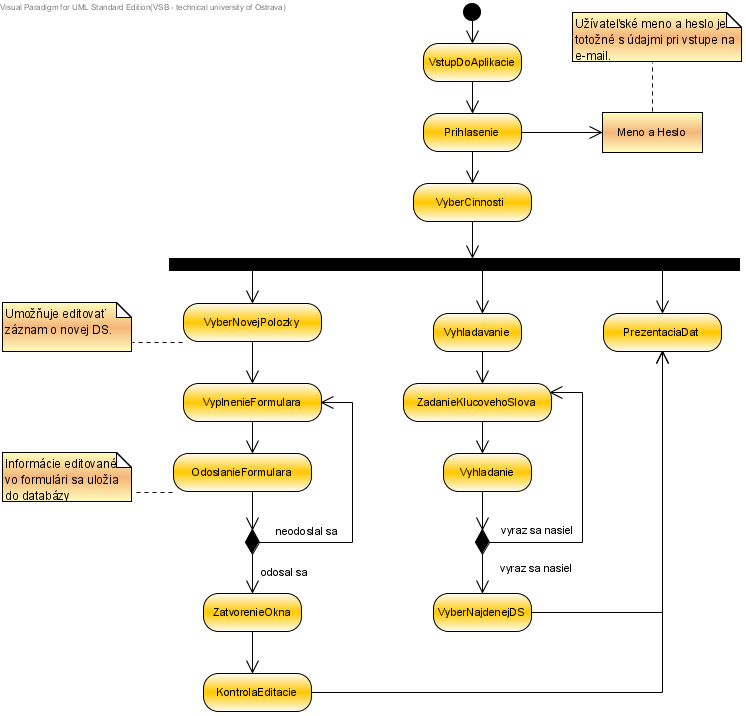 UKÁŽKA  APLIKÁCIE
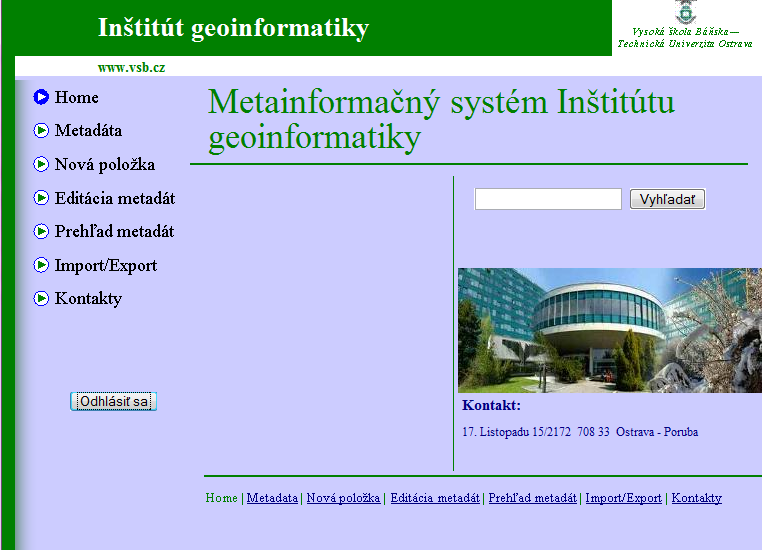 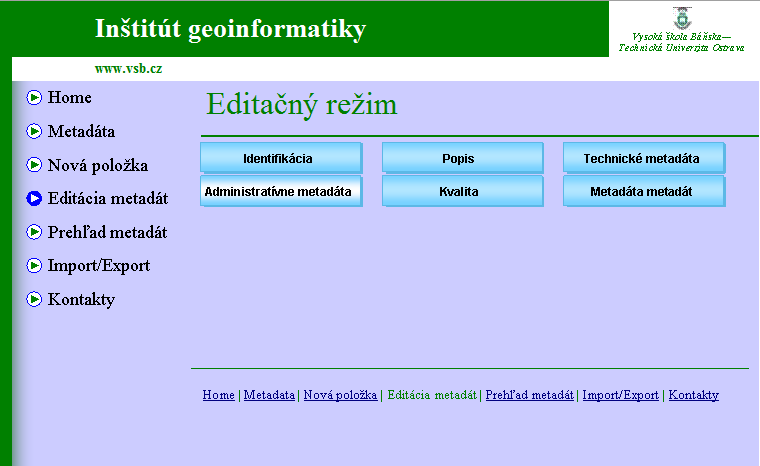 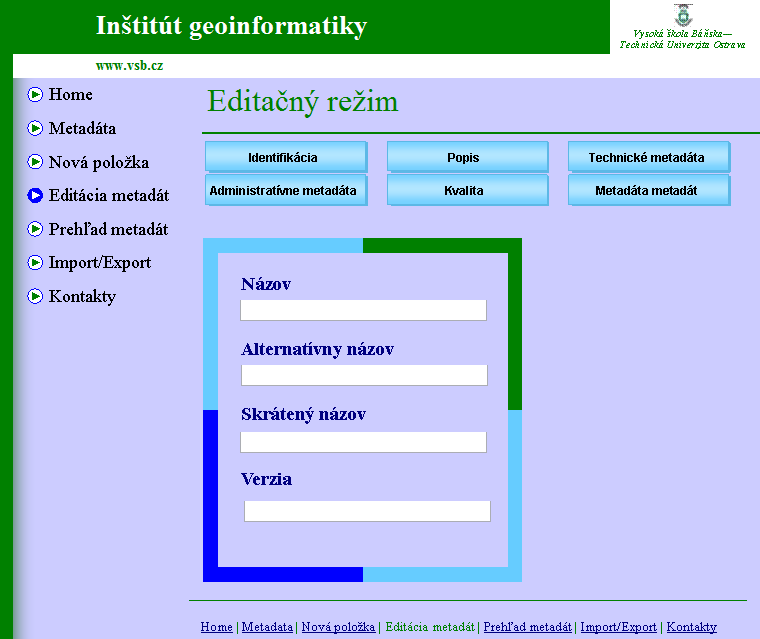 POUŽITÉ  PROGRAMOVÉ VYBAVENIE  A  TECHNOLÓGIE
Visual Paradigm for UML 6.1

MS Access 2007

pgAdmin 0.9.1 + PostgreSQL

PHP5

HTML
ZDROJE  A  POUŽITÁ LITERATÚRA
DUCHOSLAV, Tomaš. Tvorba metainformačního systému pro prostorová data s využitím internetových technologií. Diplomová práce obhájená na Hornicko-geologické fakultě VŠB-TU Ostrava r. 2002. 72 s. Depon. in: VŠB-TU Ostrava, Ústřední knihovna, Ostrava

Horákova, Bronislava. Metainformační infrastruktura v evropském a národním měřítku. Hablitační práce obhájená na Hornicko-geologické fakultě VŠB-TU Ostrava r. 2006.  175 s.

RŮŽIČKA, Jan. Metadata pro prostorová data. Disertační práce obhájená na Hornicko-geologické fakultě VŠB - TU Ostrava r. 2002. 160 stran. Depon. in: VŠB - TU Ostrava, Ústřední knihovna, Ostrava

Tuček, J.: Geografické informační systémy. Principy a praxe. Praha, ComputerPress, 1998, 424 s., ISBN 80-7226-091-X

Voženílek, V.: Aplikovaná kartografie I. Tematické mapy. Olomouc, Univerzita Palackého, přírodovědecká fakulta, 2001, 1987 s., ISBN 80-244-0270-X
Ďakujem za pozornosť
tka059@vsb.cz